Муниципальное бюджетное общеобразовательное учреждение города Иркутска средняя общеобразовательная школа № 32







 ЗЕМЛИ ИРКУТСКОЙ СЛАВНЫЕ СЫНЫ



Выполнил: Макушин Илья 
ученик 3 «а» класса
Руководитель: Шипицина Ольга Викторовна
учитель начальных классов
Коржев Илья Иванович20 июля 1922 – 12 января 2019
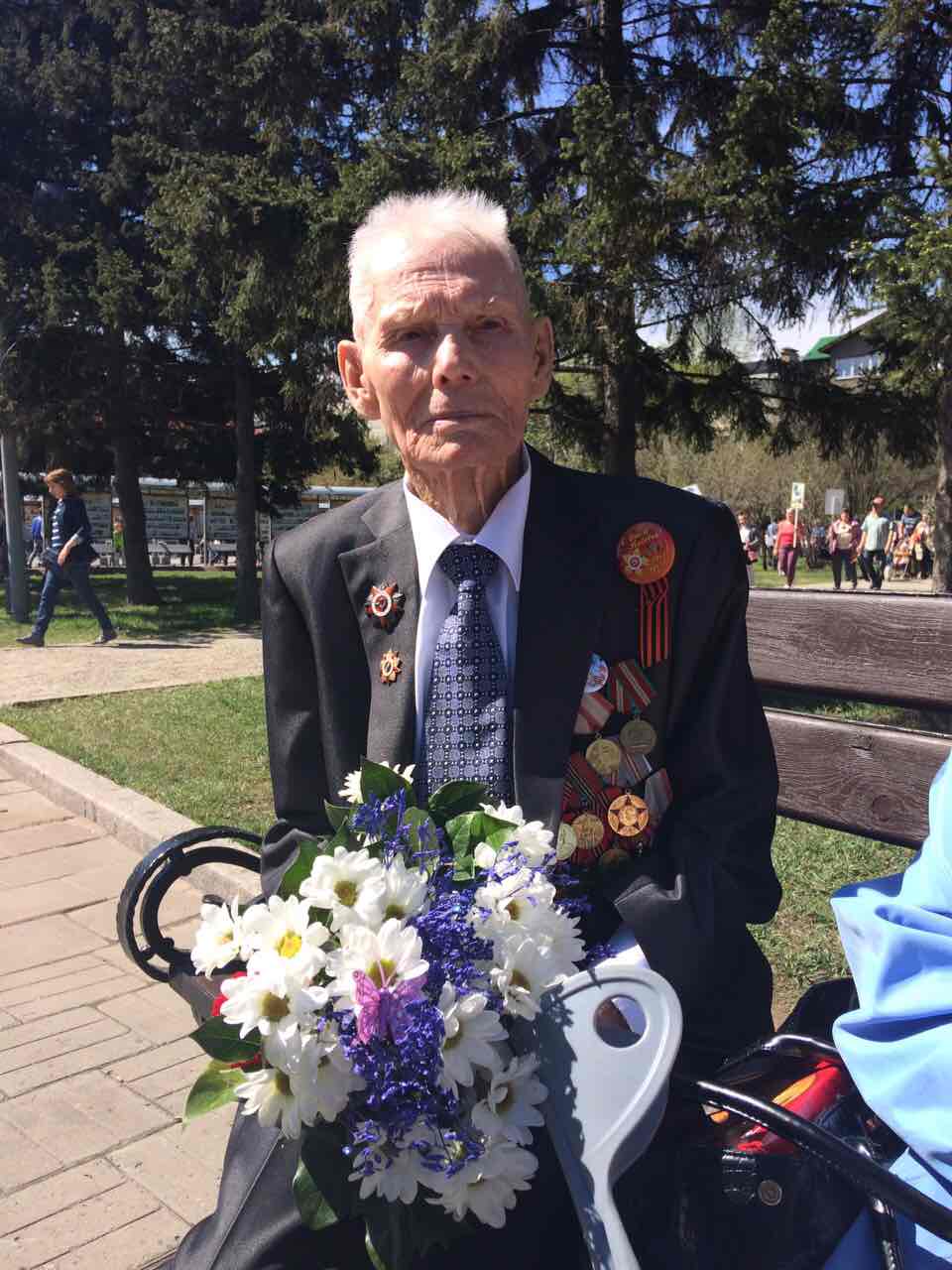 Два Ильи
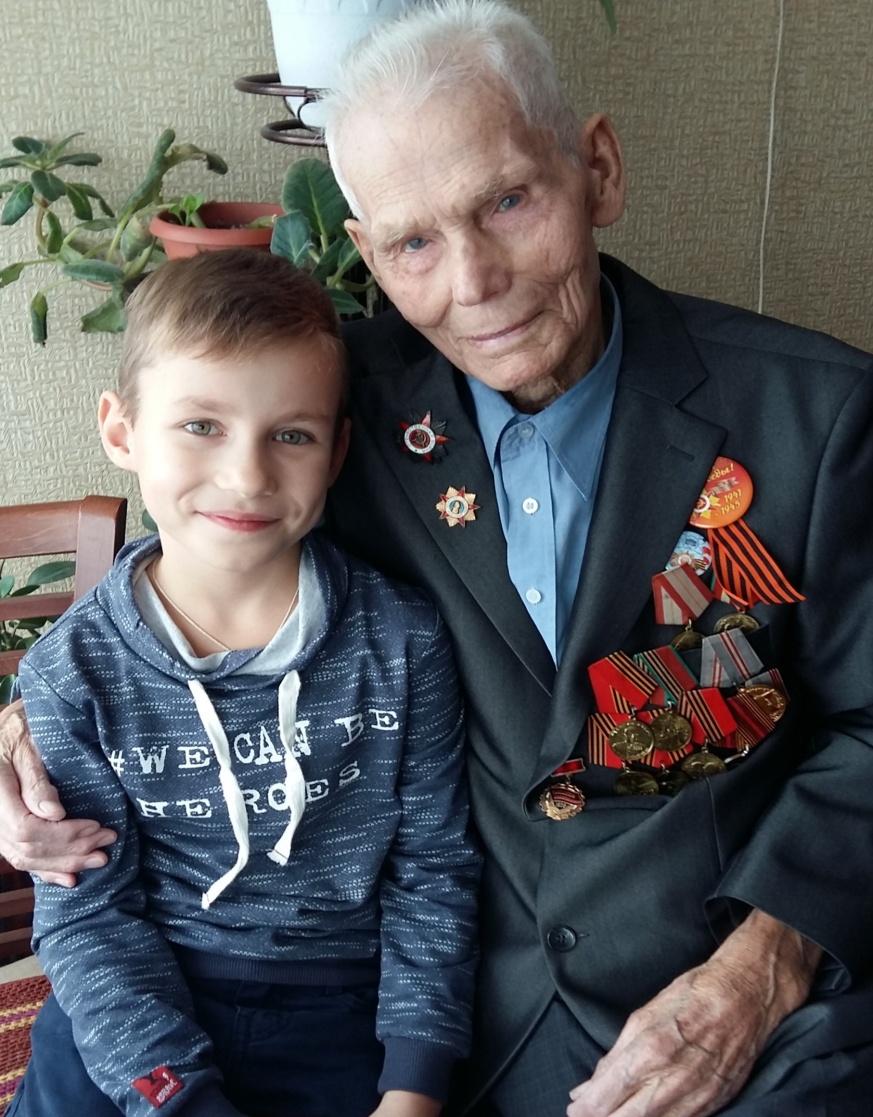 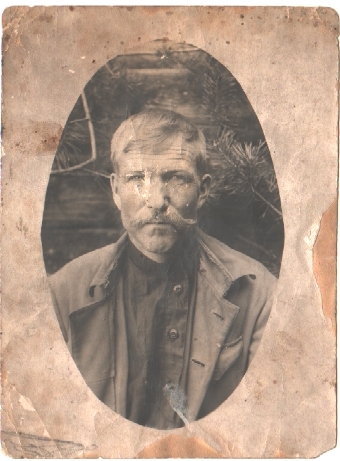 Мать 
Мария  Трофимовна
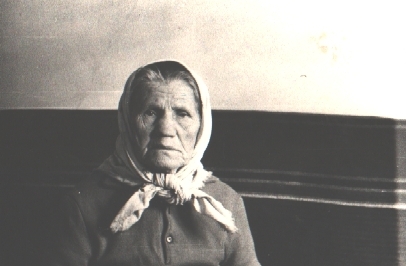 Отец
Иван  Аверьянович
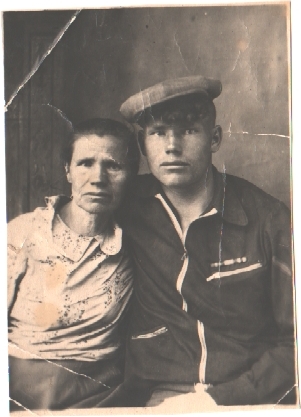 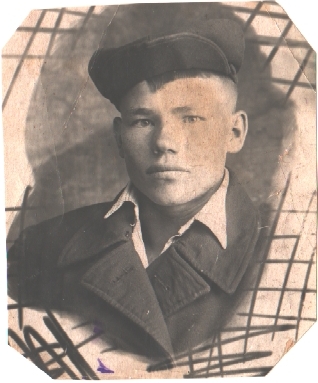 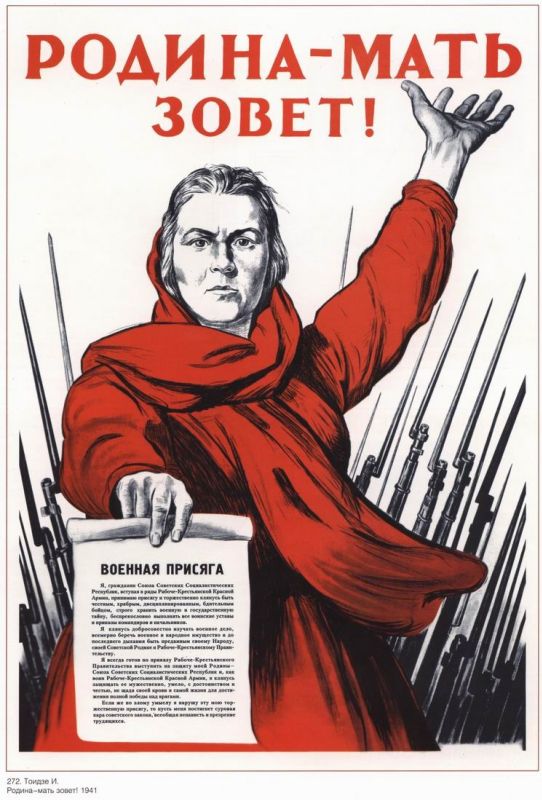 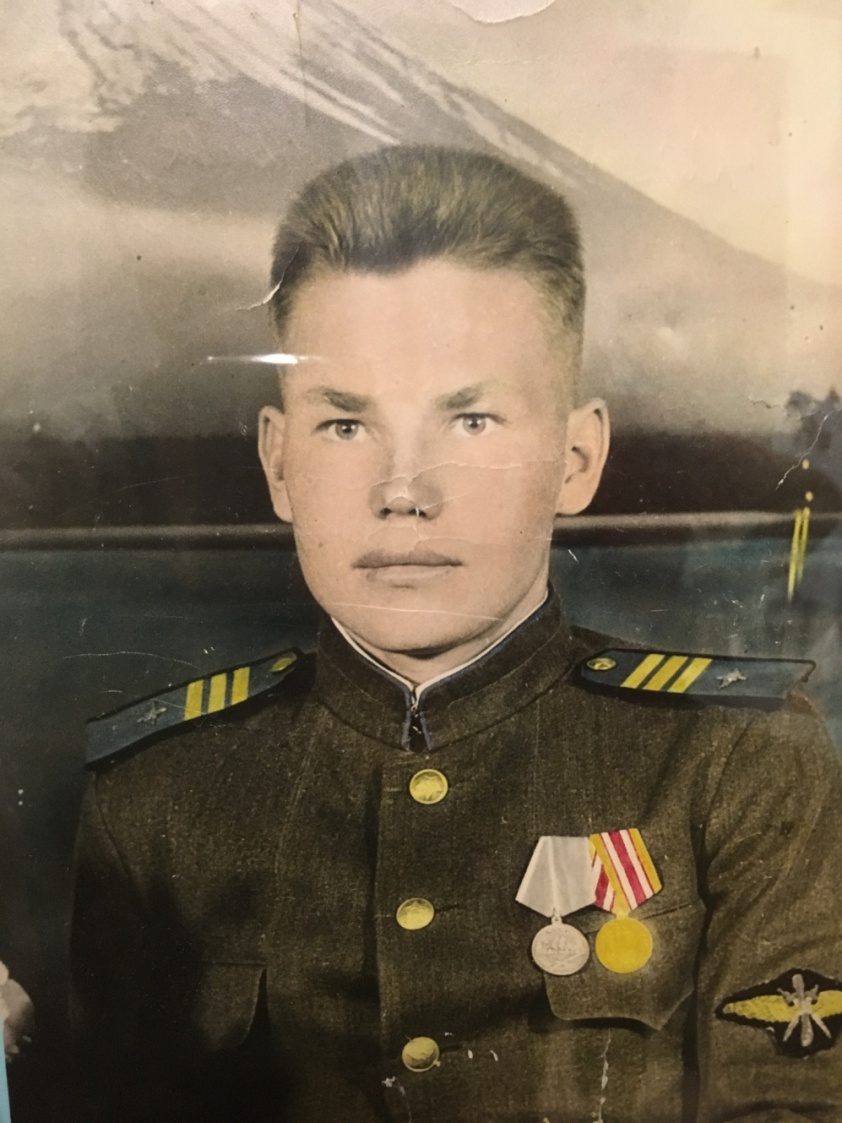 718 истребительный авиаполк 
12 армии Забайкальского фронта
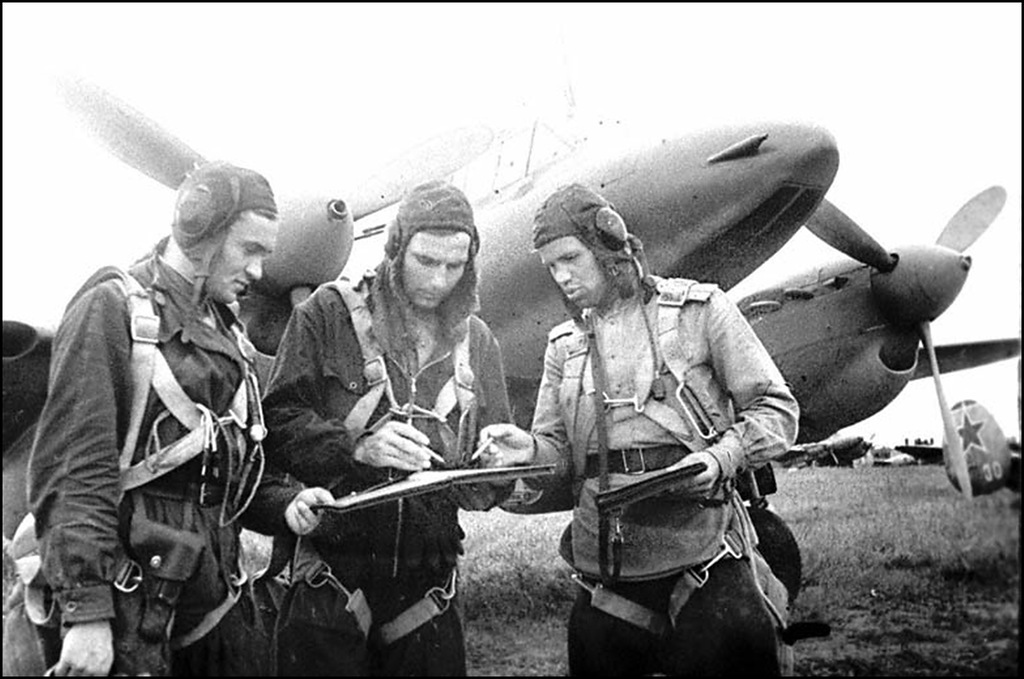 Илья Коржев и Иван Кимайкин
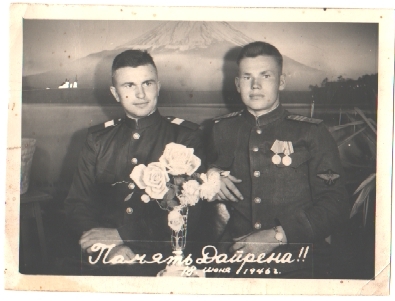 Вы всегда в моем сердце, дорогие друзья …
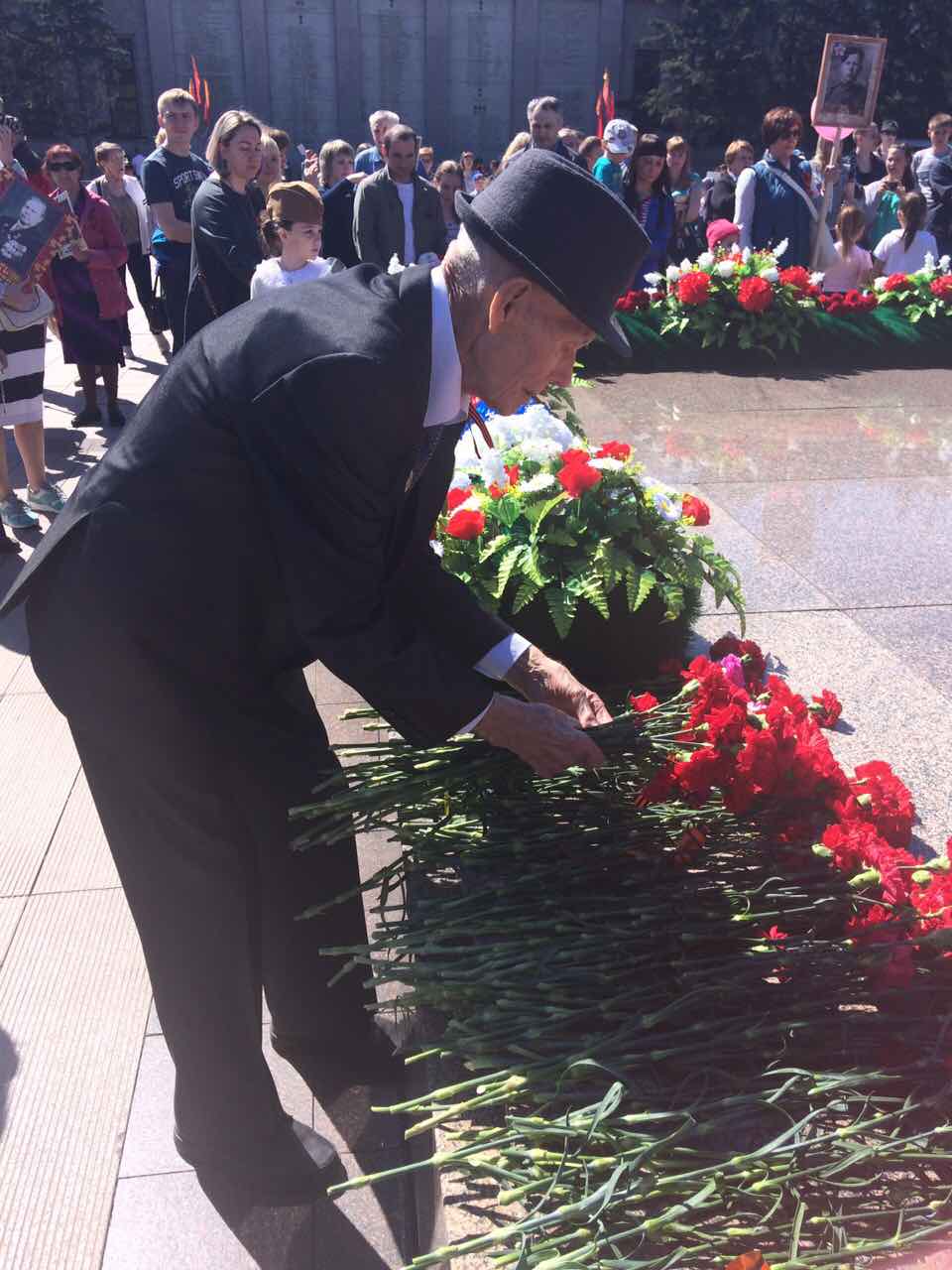 Благодарственное письмо  И.В. Сталина
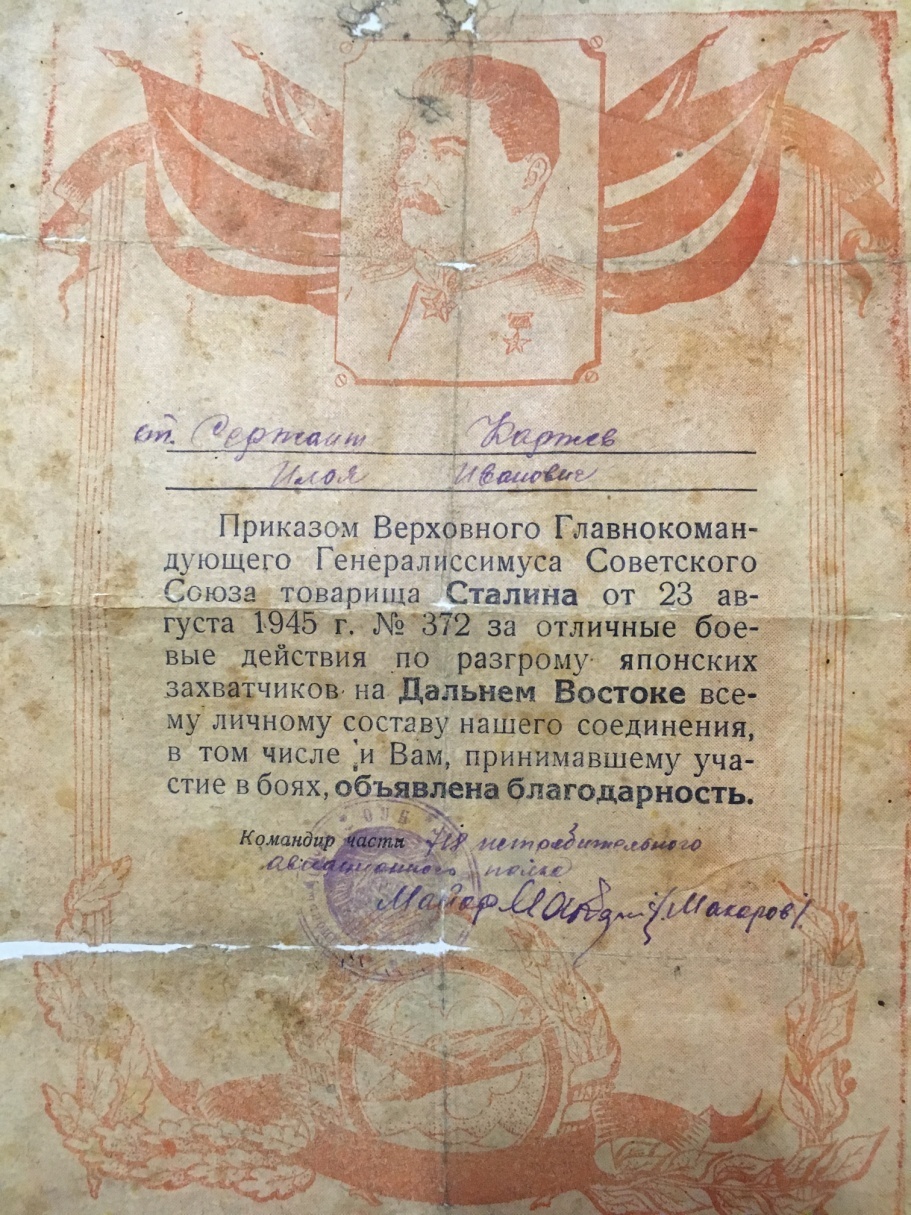 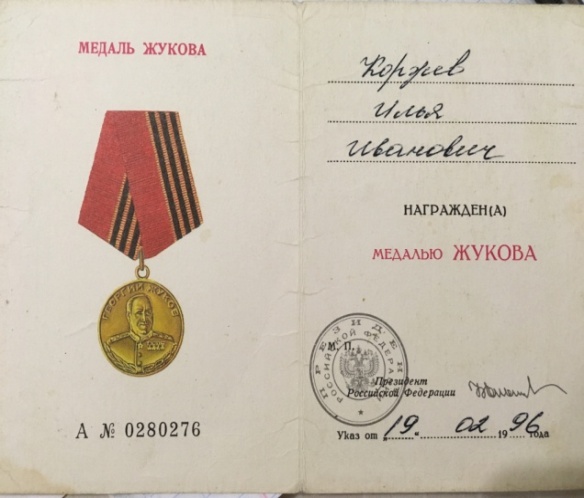 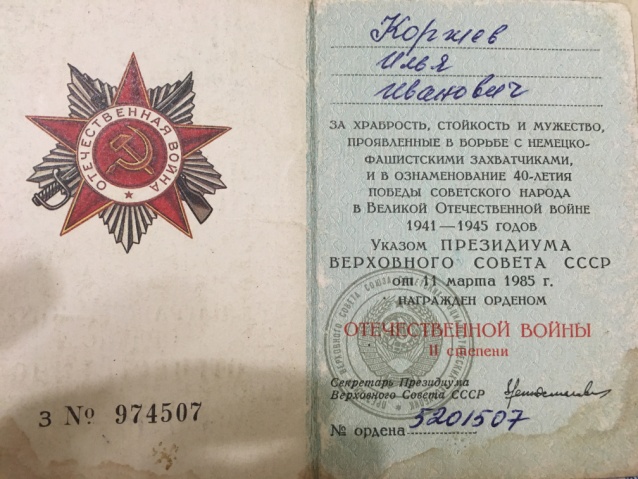 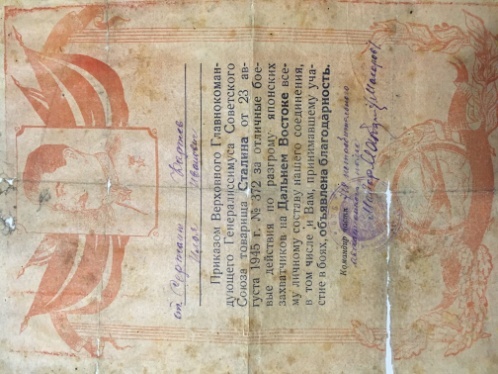 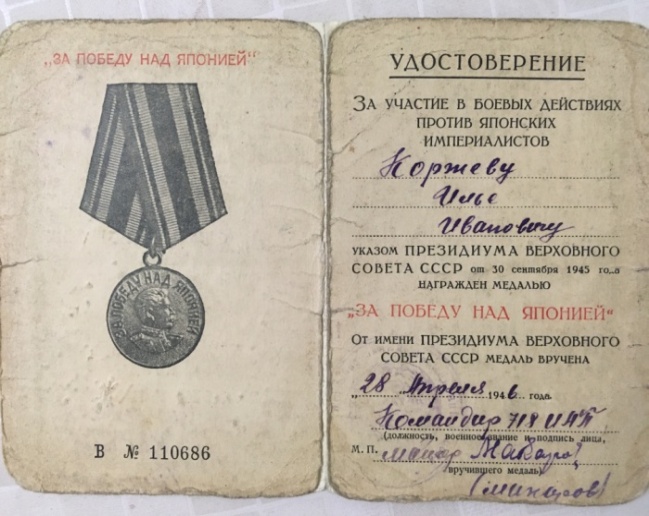 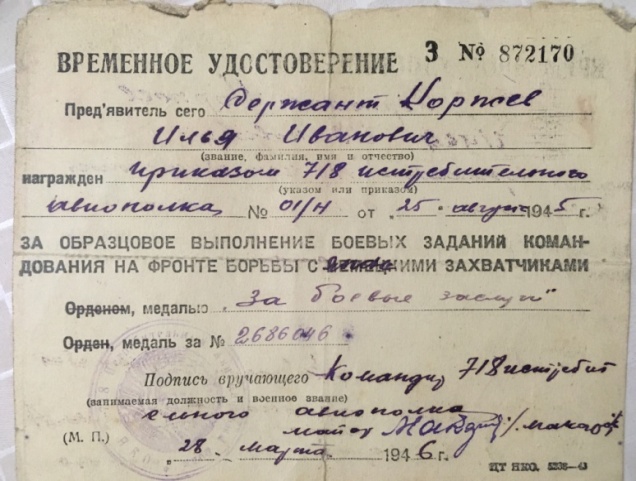 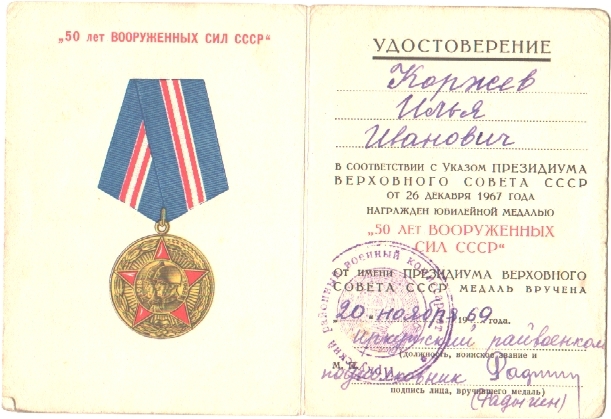 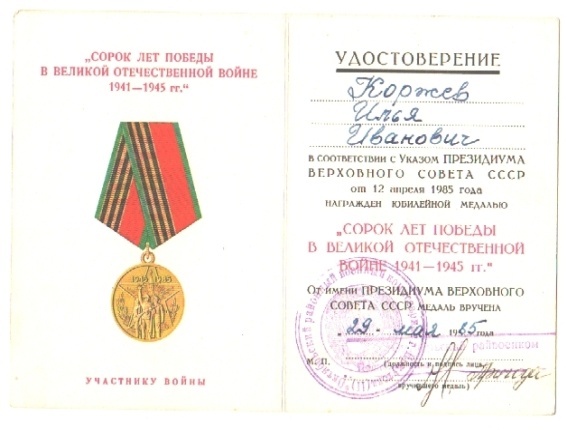 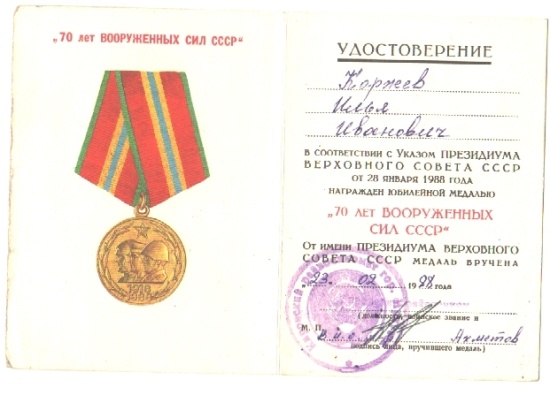 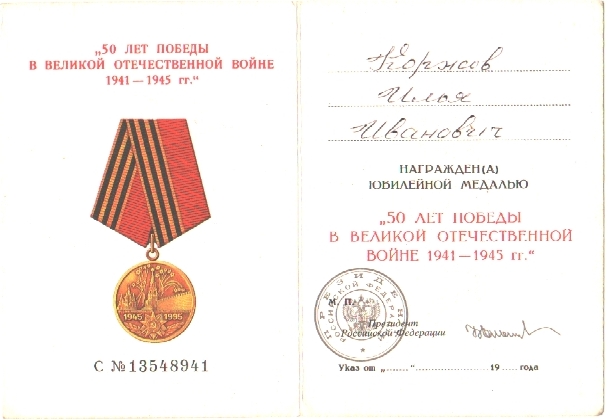 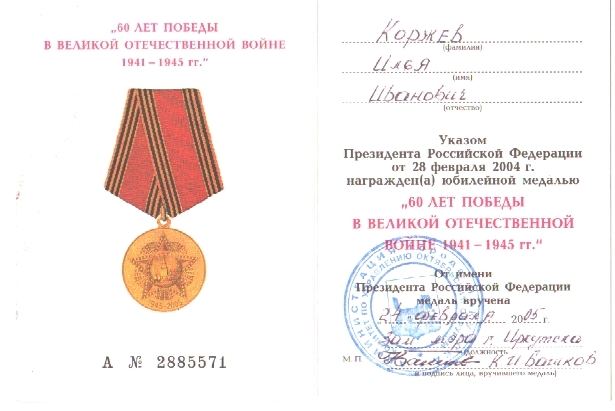 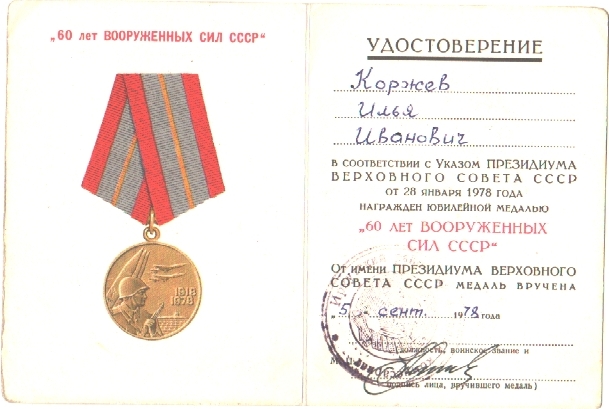 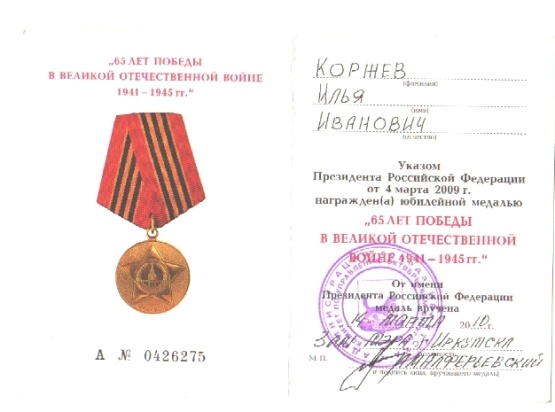 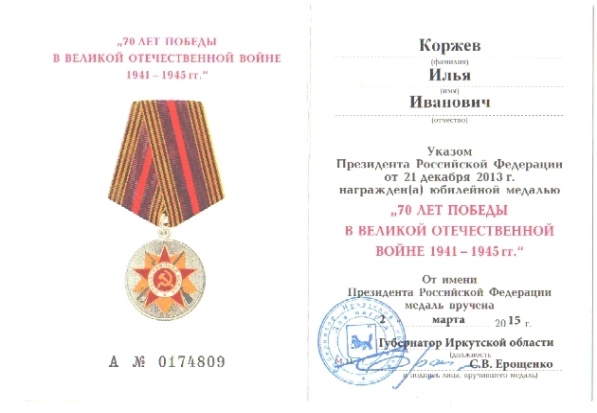 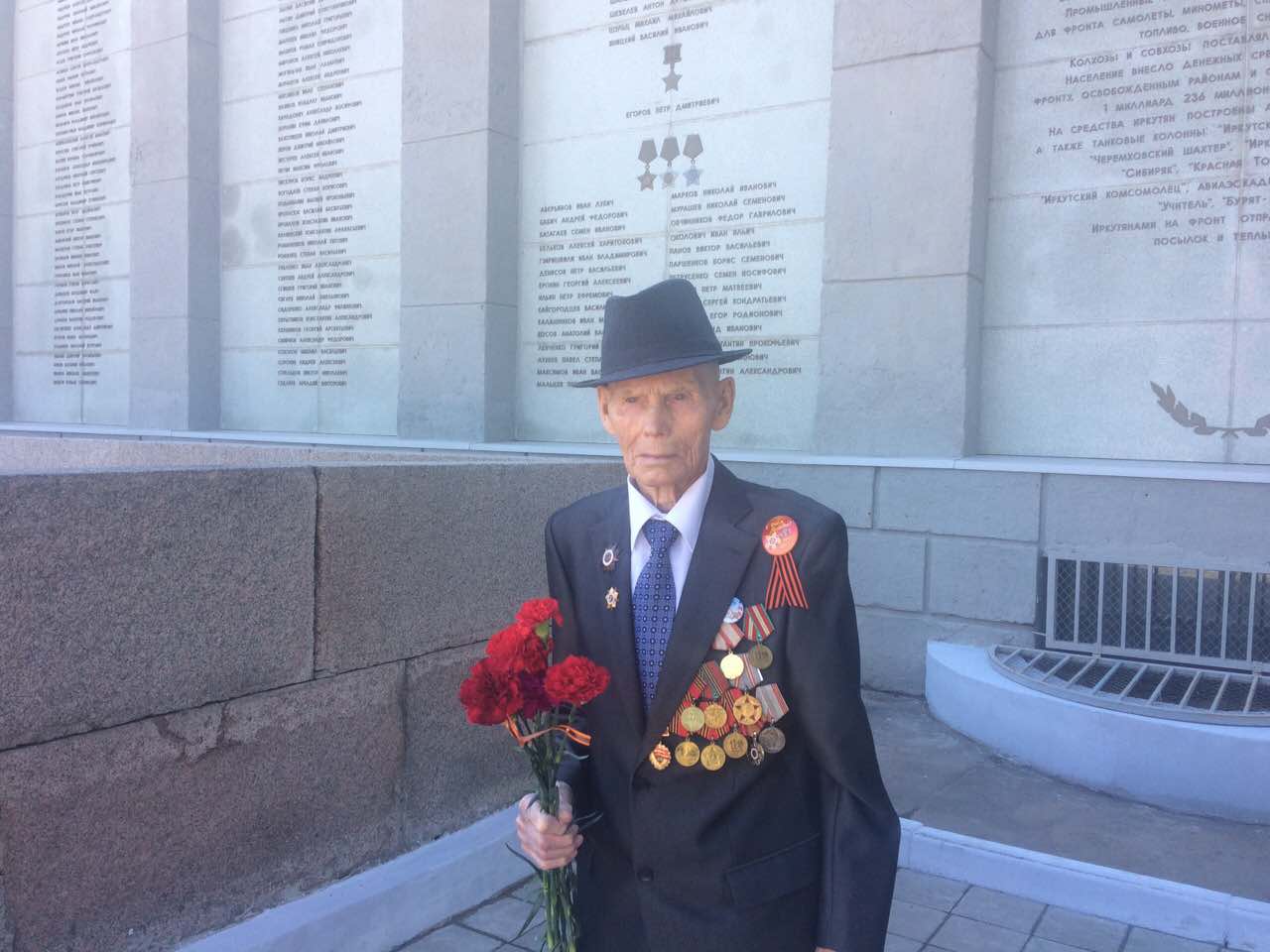 Молодая семья
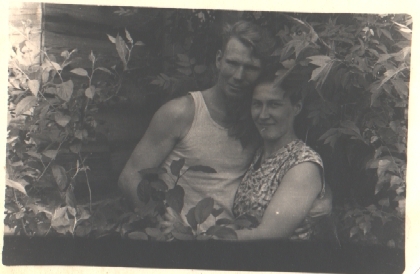 Дальний Восток
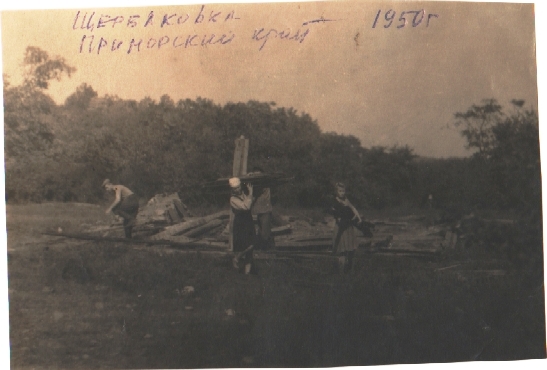 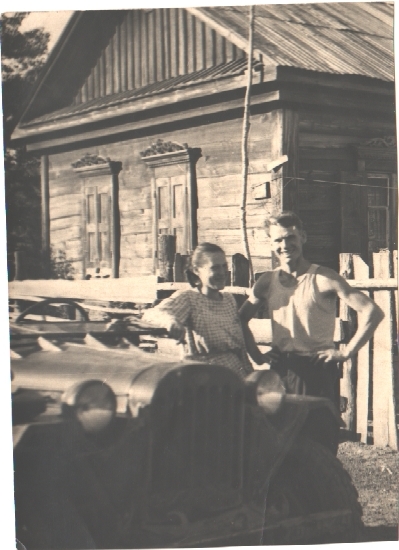 Мои «два Ивана»
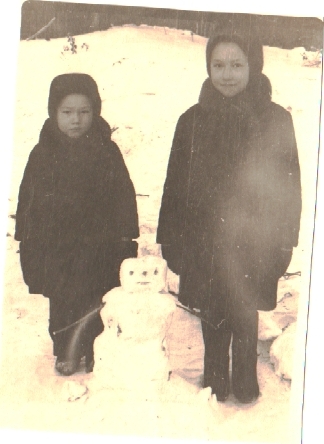 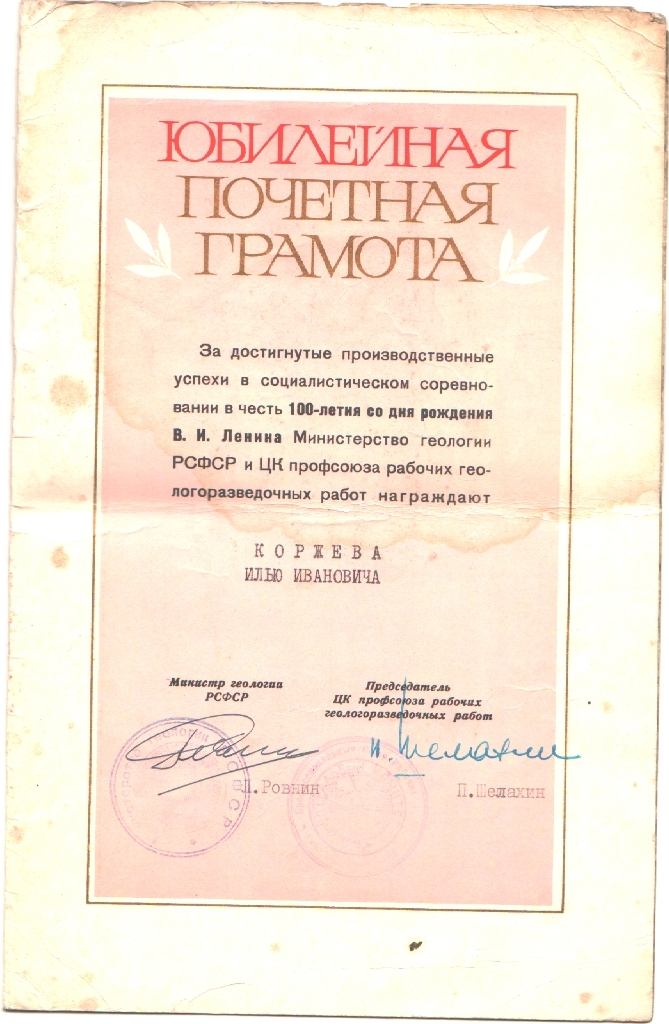 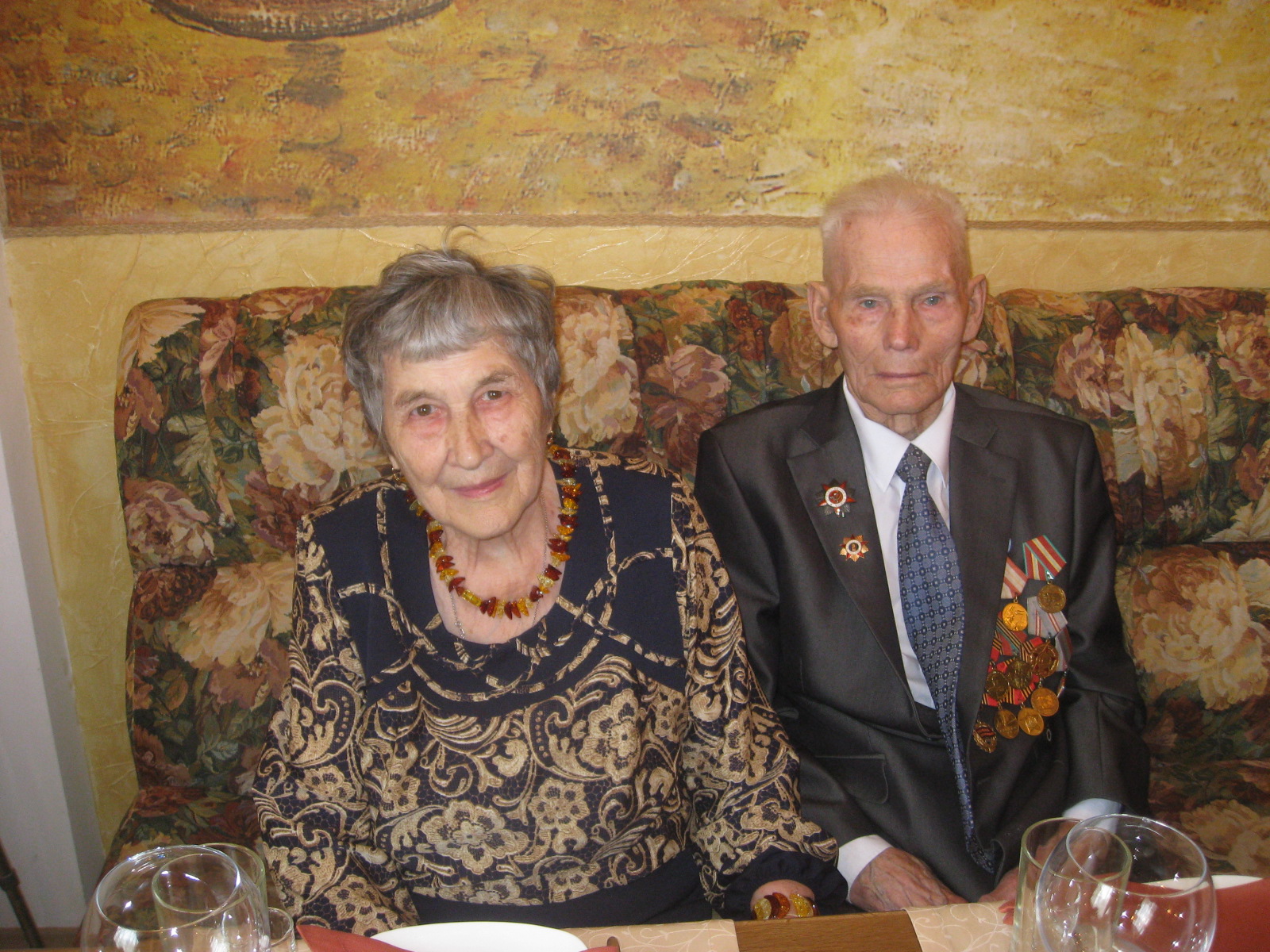 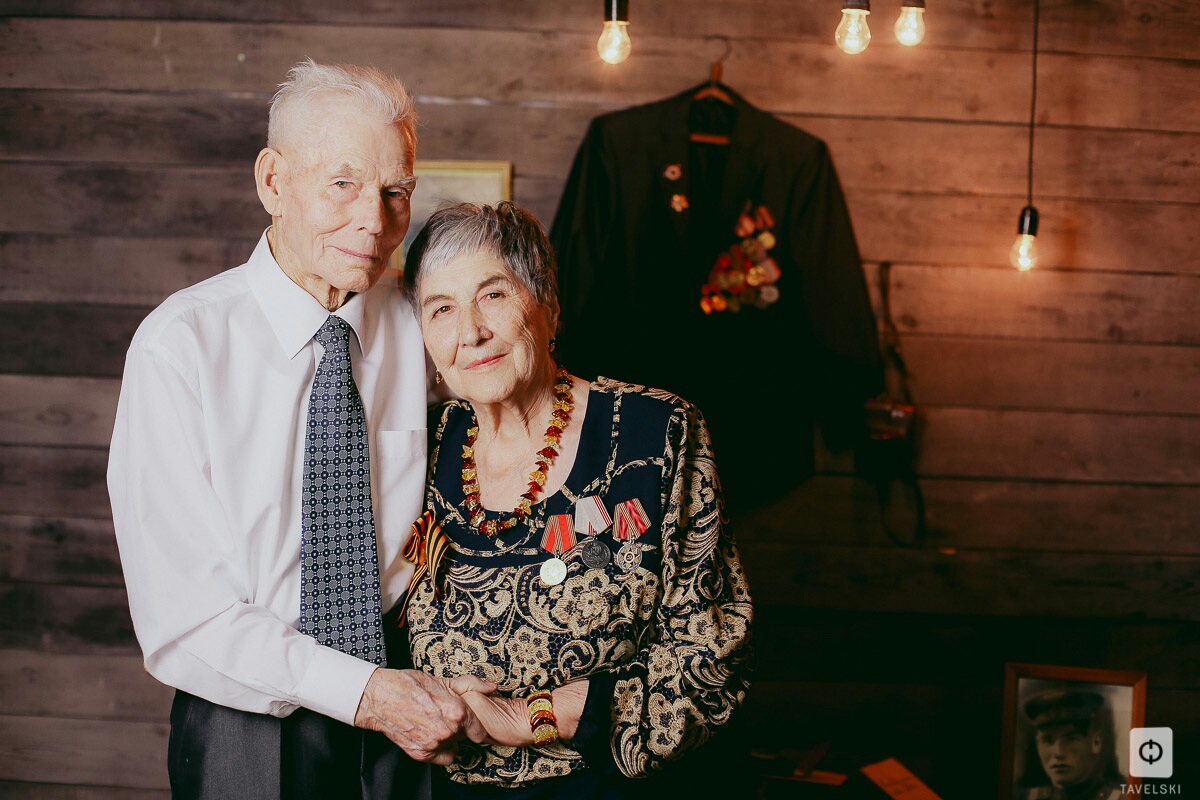 Продолжение рода
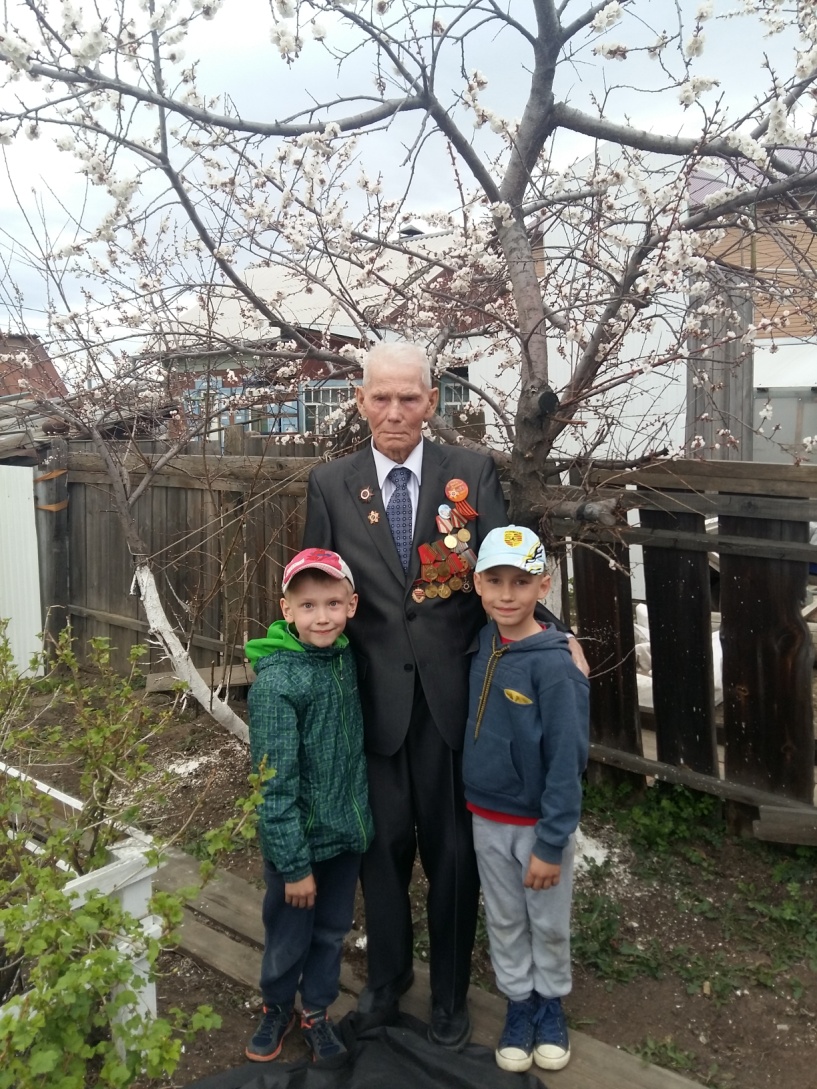 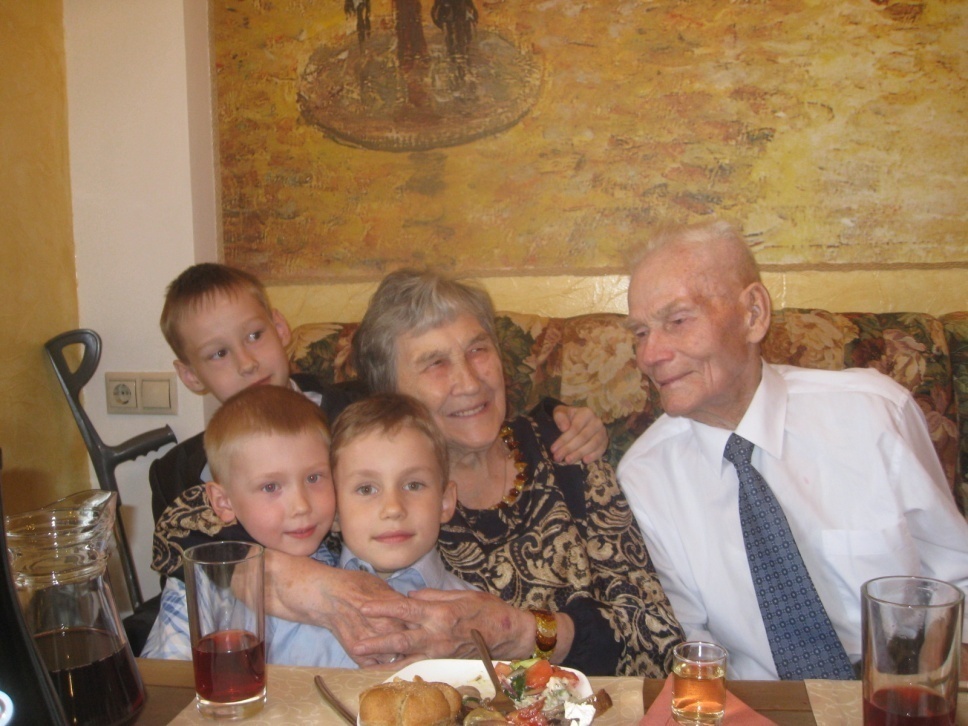 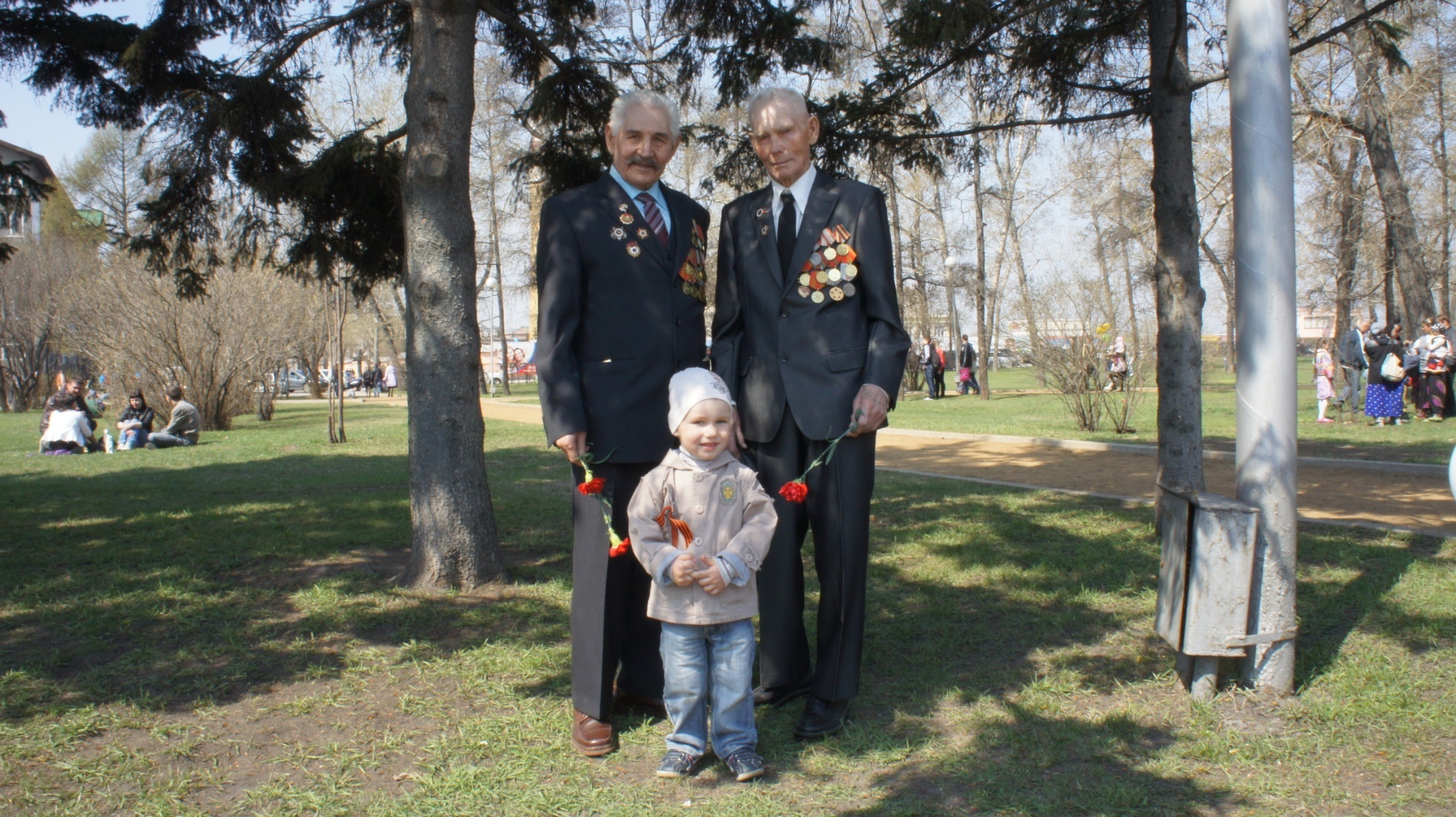 9 мая 2012 год
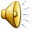 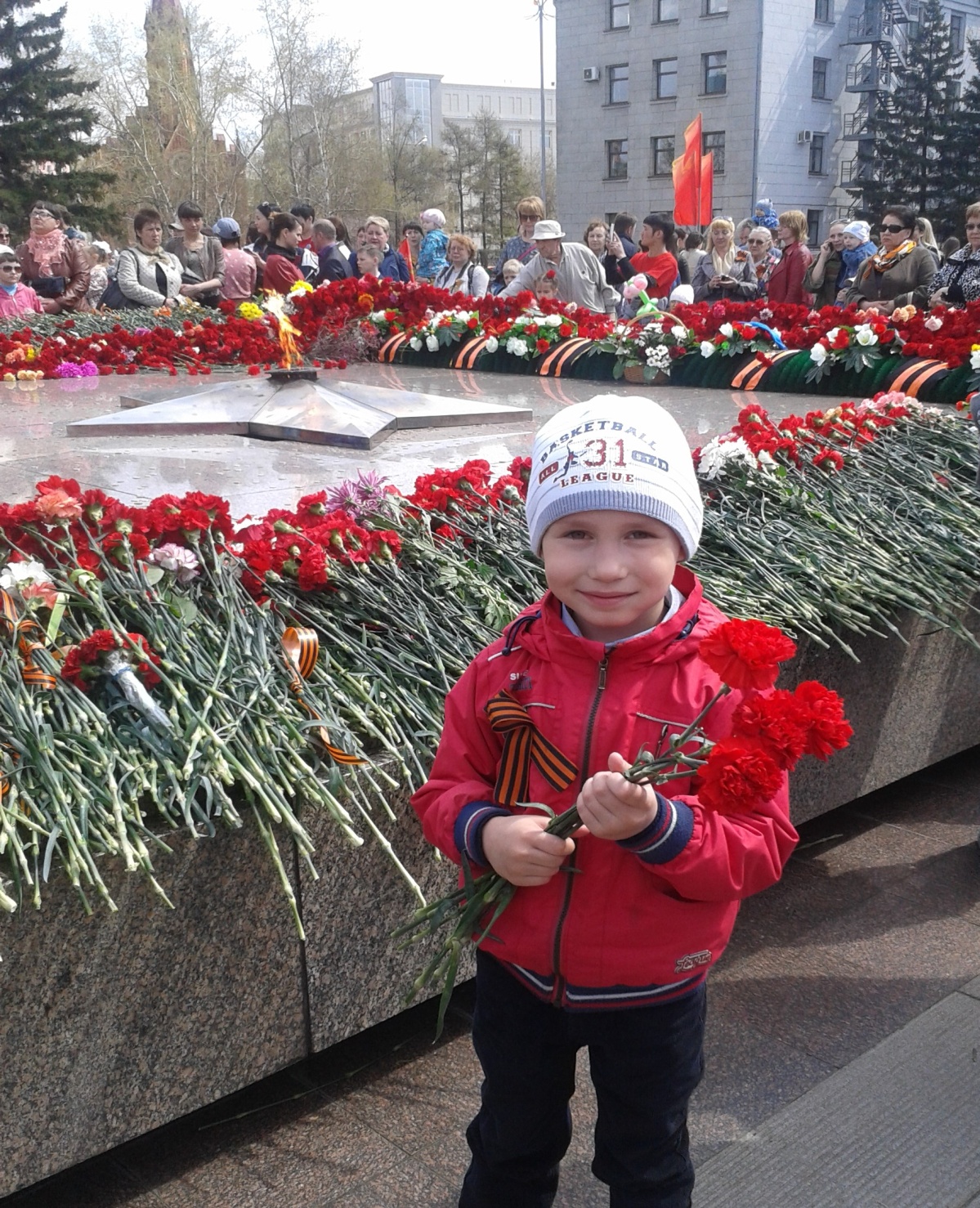 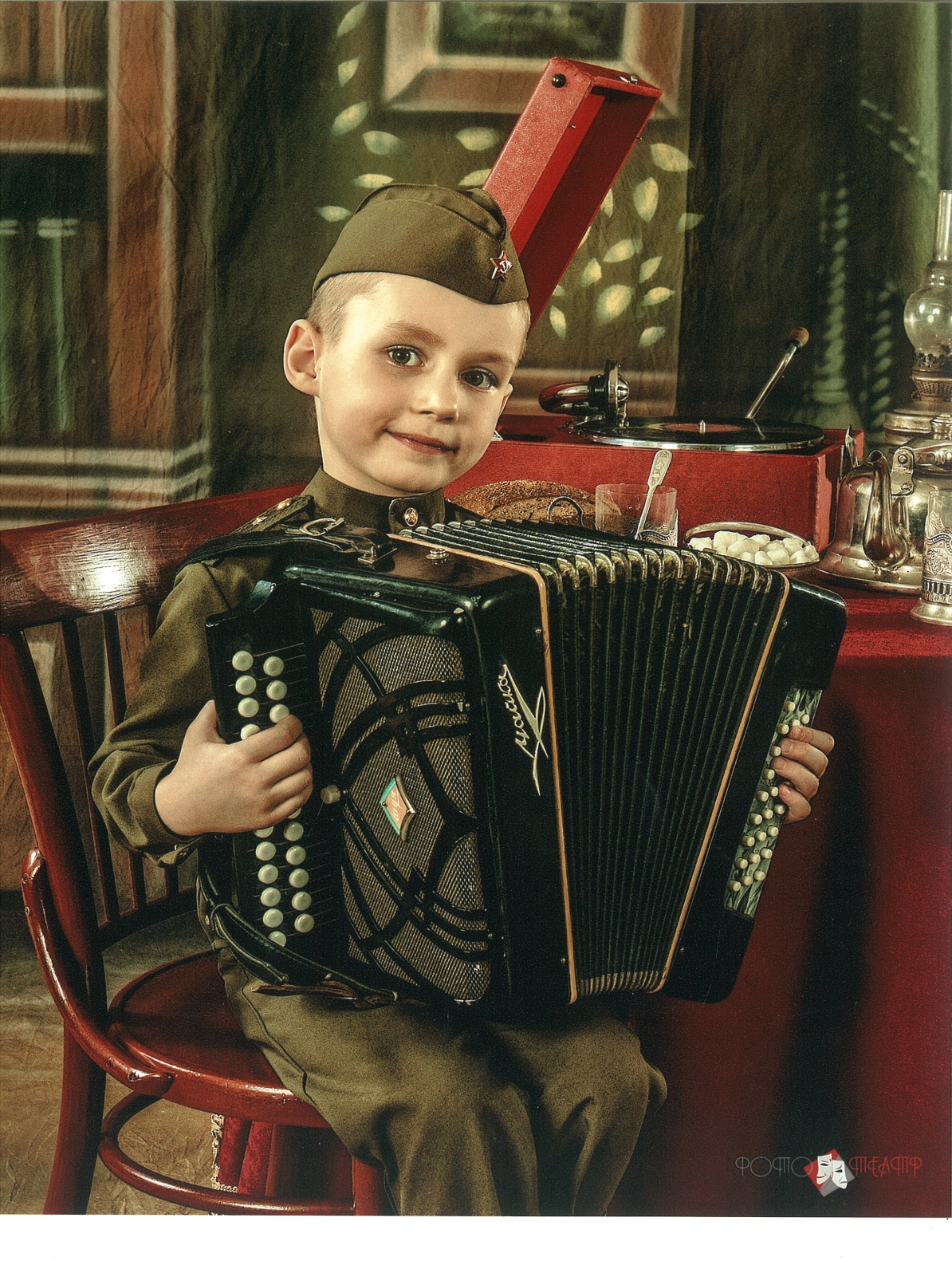 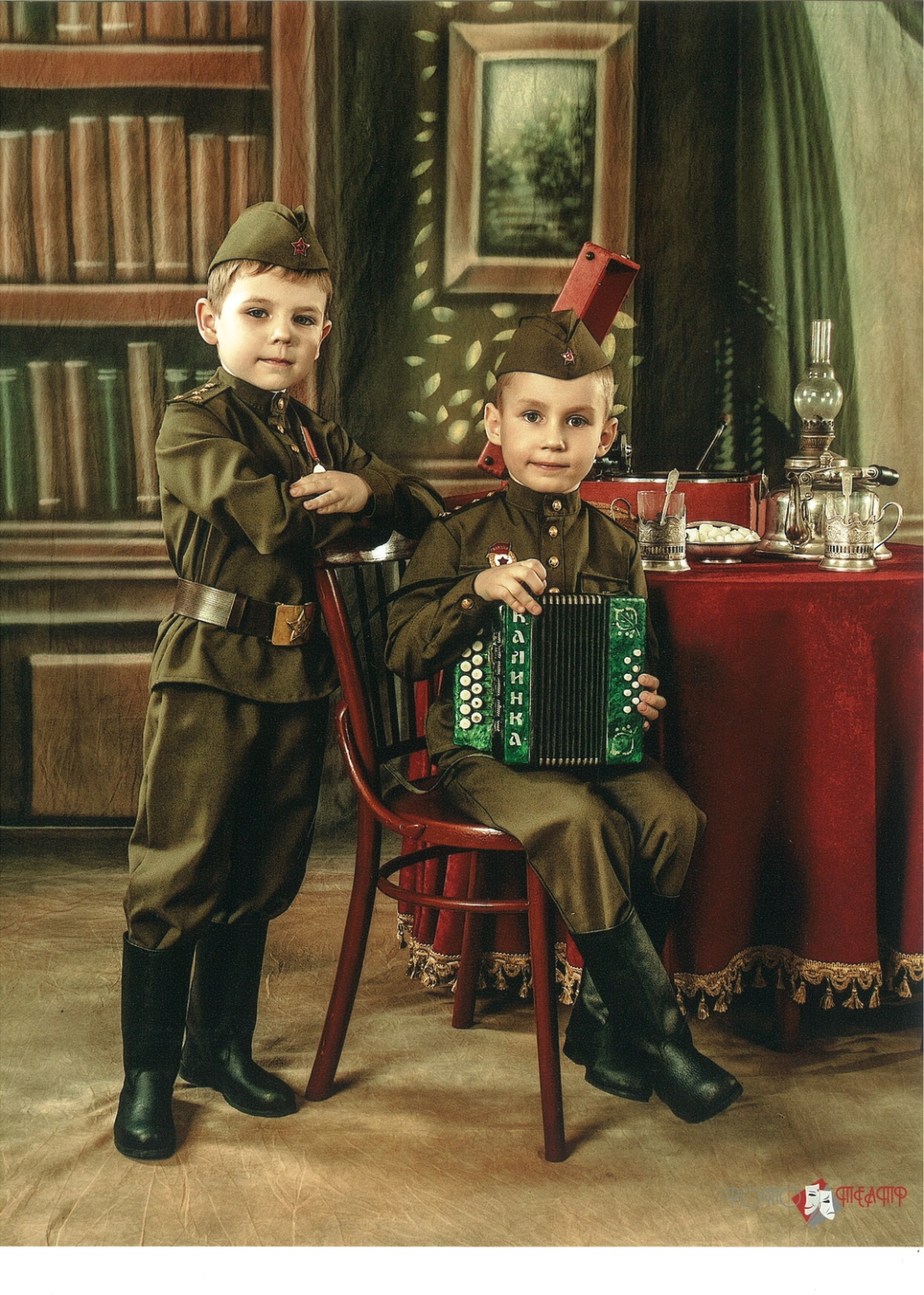 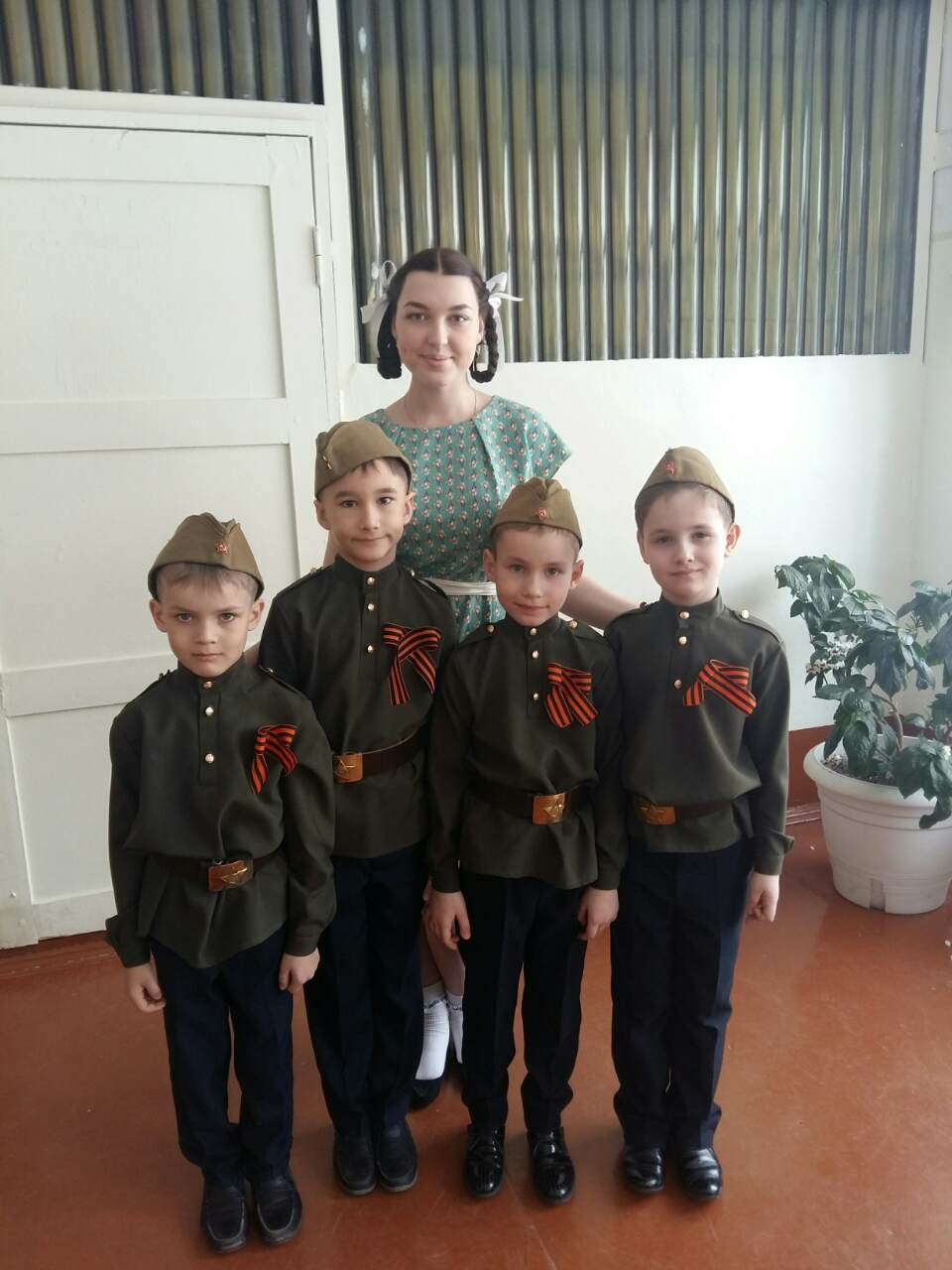 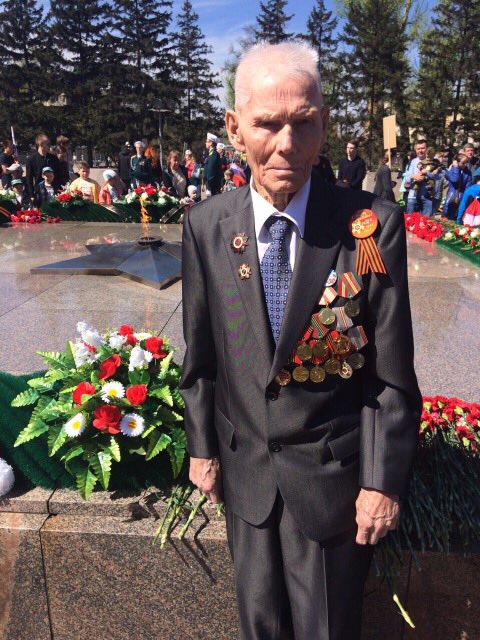 Спасибо, дорогой мой человек!
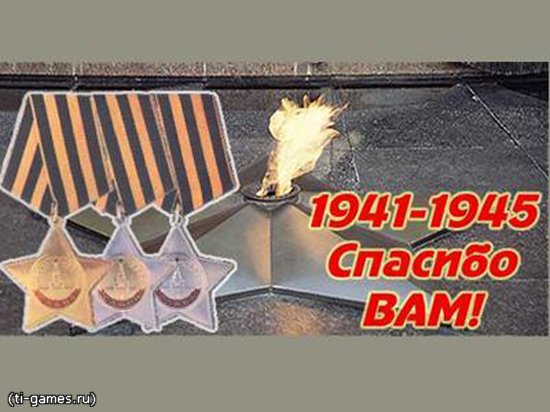